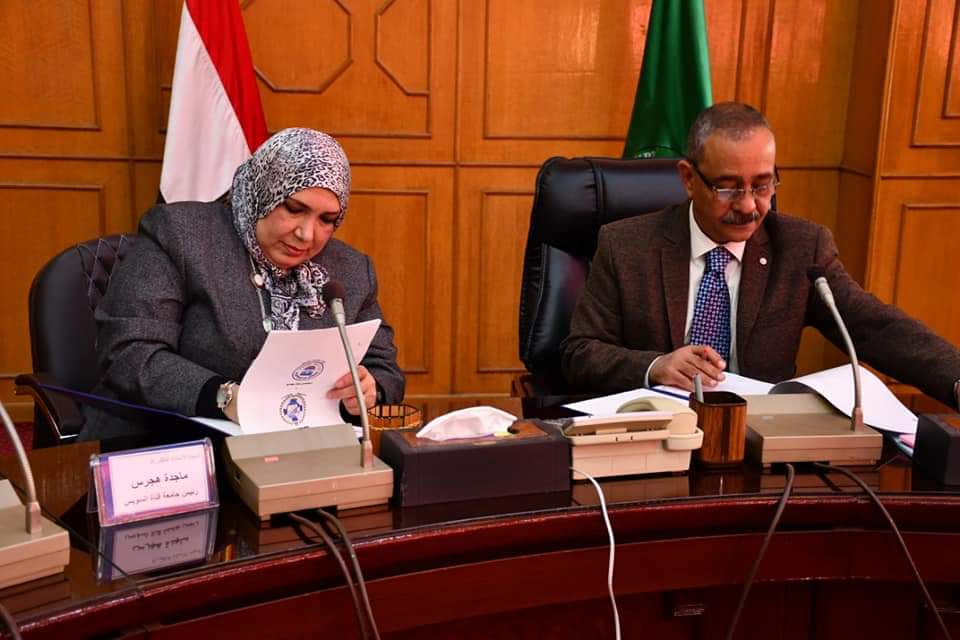 اتفاقيات داخلية
اتفاقية تعاون مع محافظة الاسماعيلية
  أنشطة طلاب/ استشارات/ رفع كفاءة الطريق الدائرى
اتفاقية تعاون مع المنطقة الصناعية
مقر للجامعة بالمنطقة الصناعية/دراسة فجوة التحول الرقمى
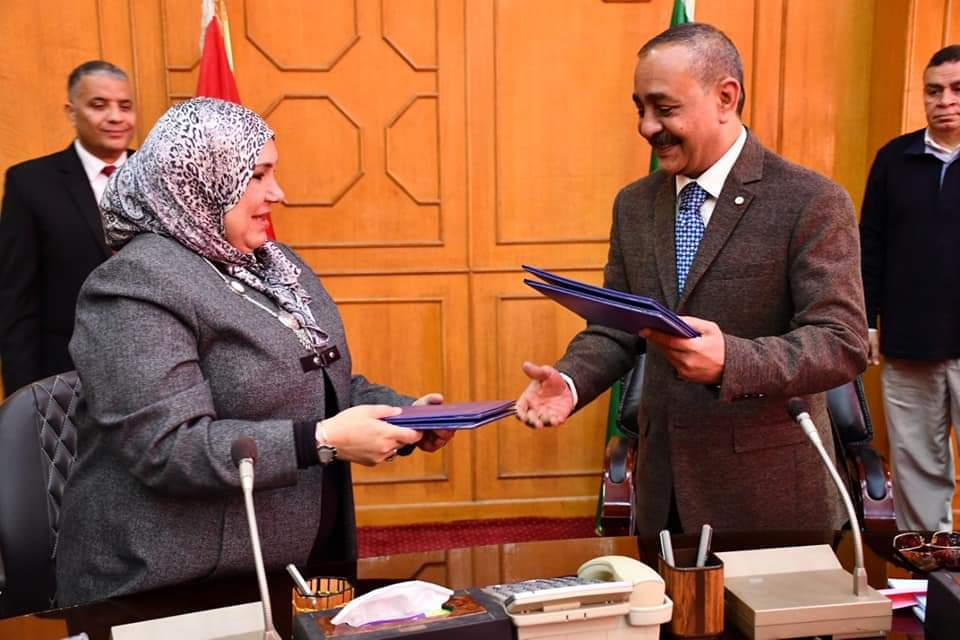 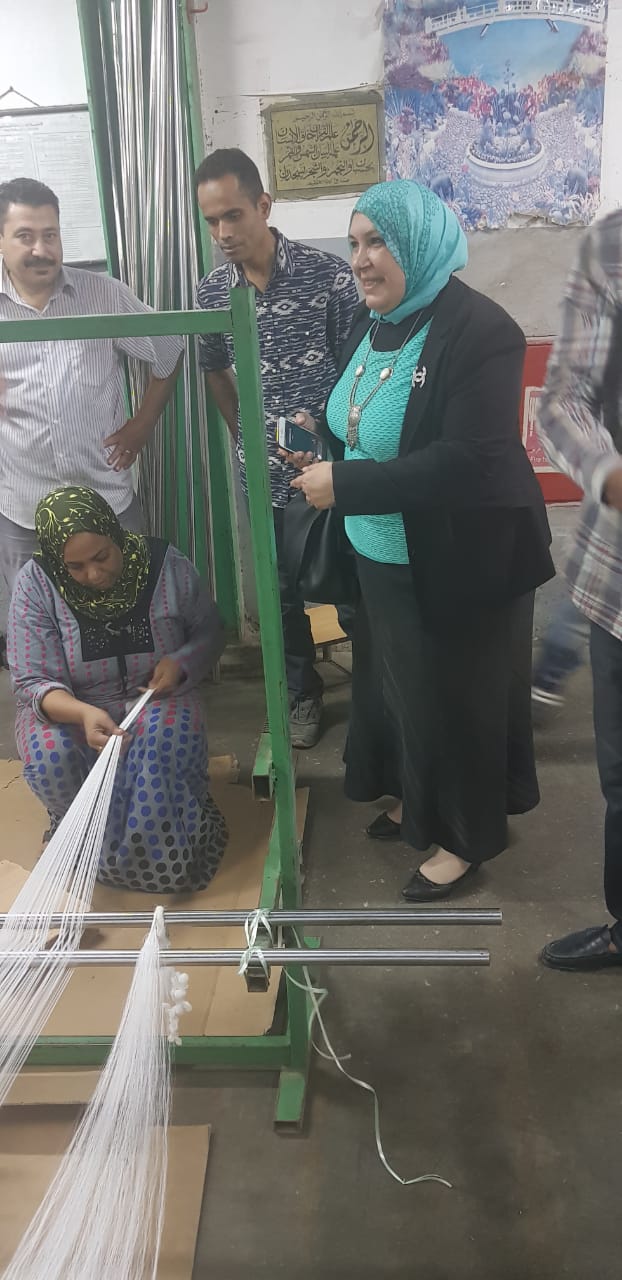 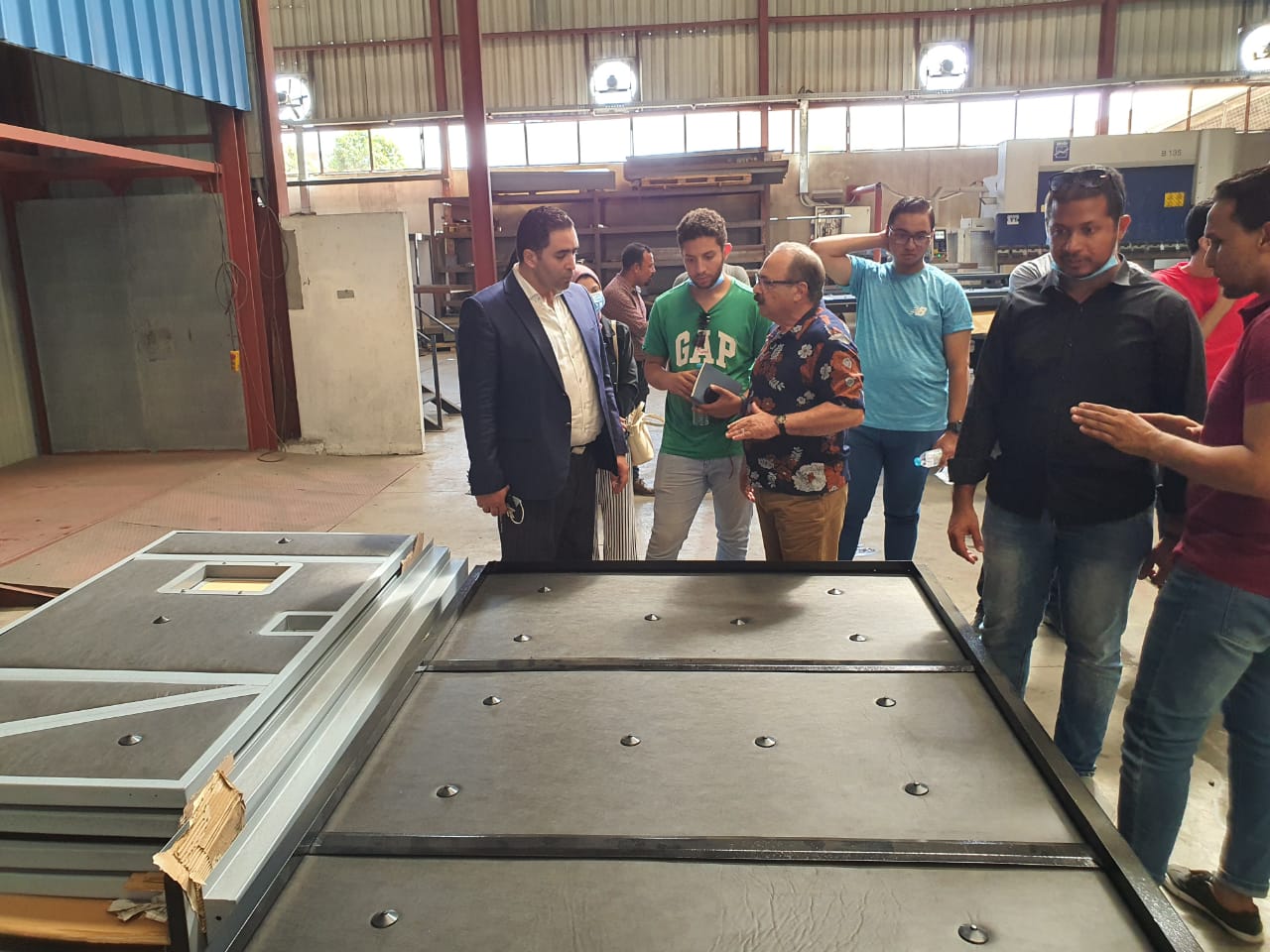 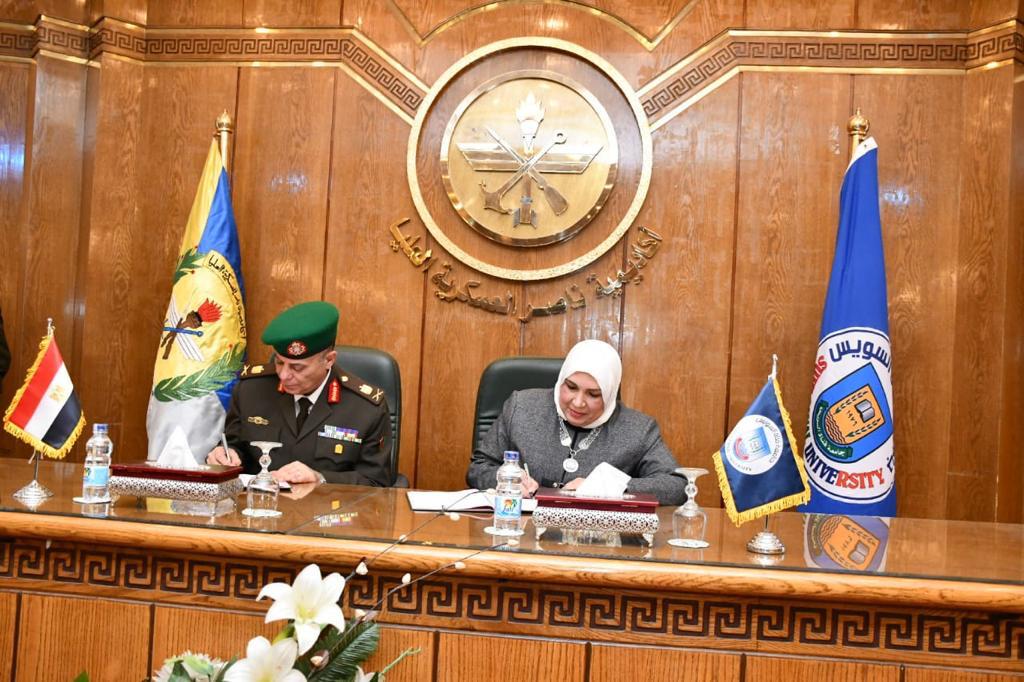 اتفاقيات تدريب
اتمام اتفاقية تعاون مع أكاديمية ناصر العسكرية
 شركة IBM.
شركة Cesco.
شركة Hawaii.
 وضع برنامج اعداد الخريجين (career center)
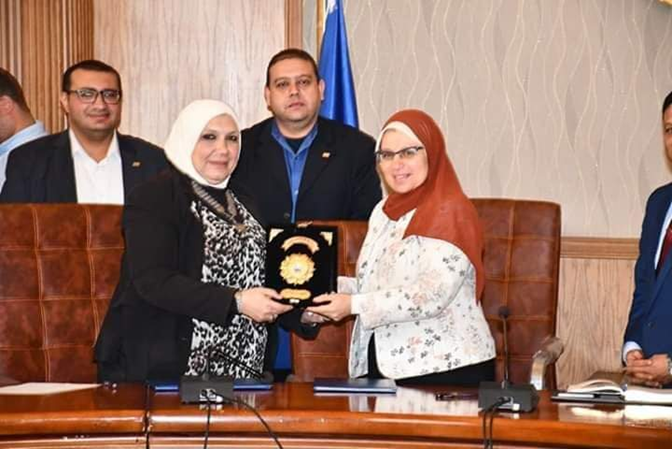 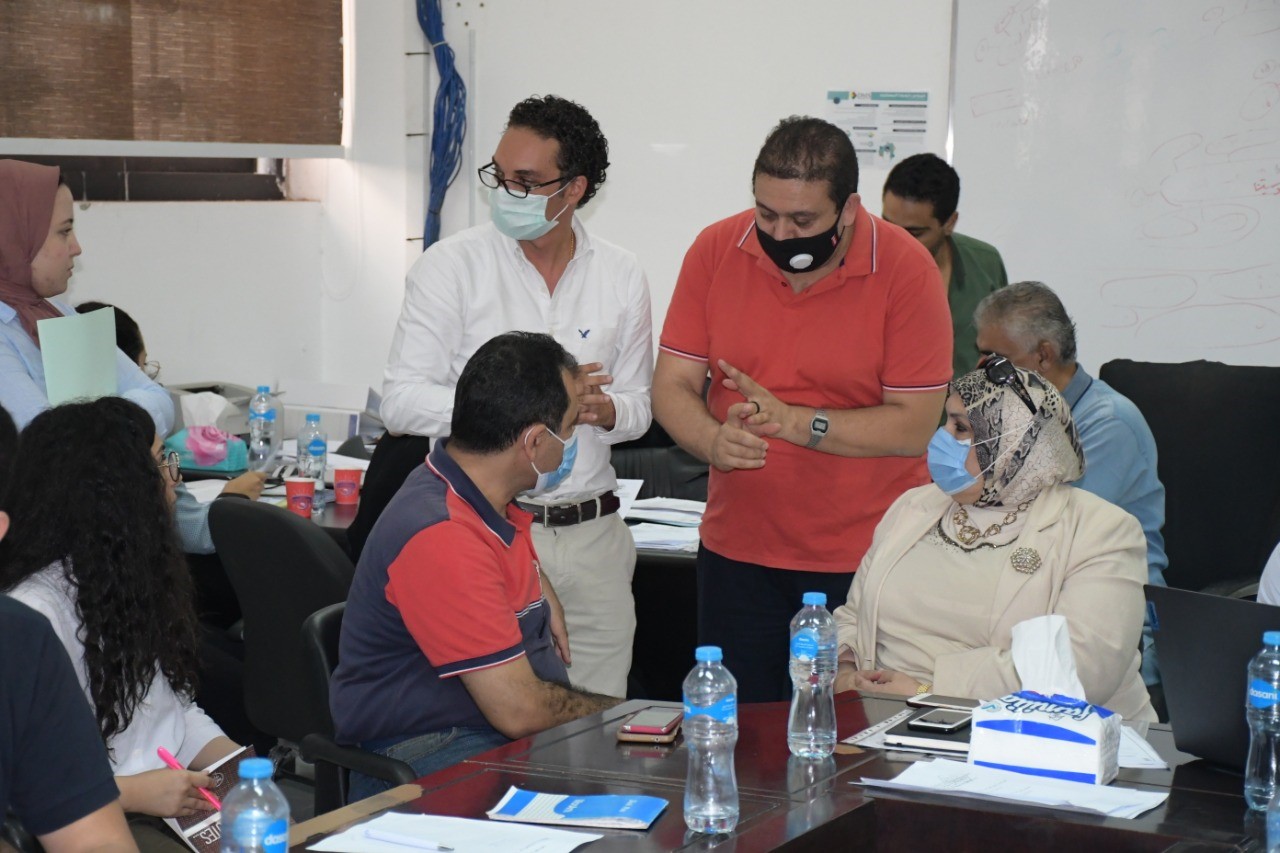 وحدة التحول الرقمي
تجهيز موقع لوحدة التحول الرقمي.
زيادة سرعة الانترنت بـ 100 ميجا إضافية.
تم التعاقد وتوقيع الاتفاقية على 500 ميجا.
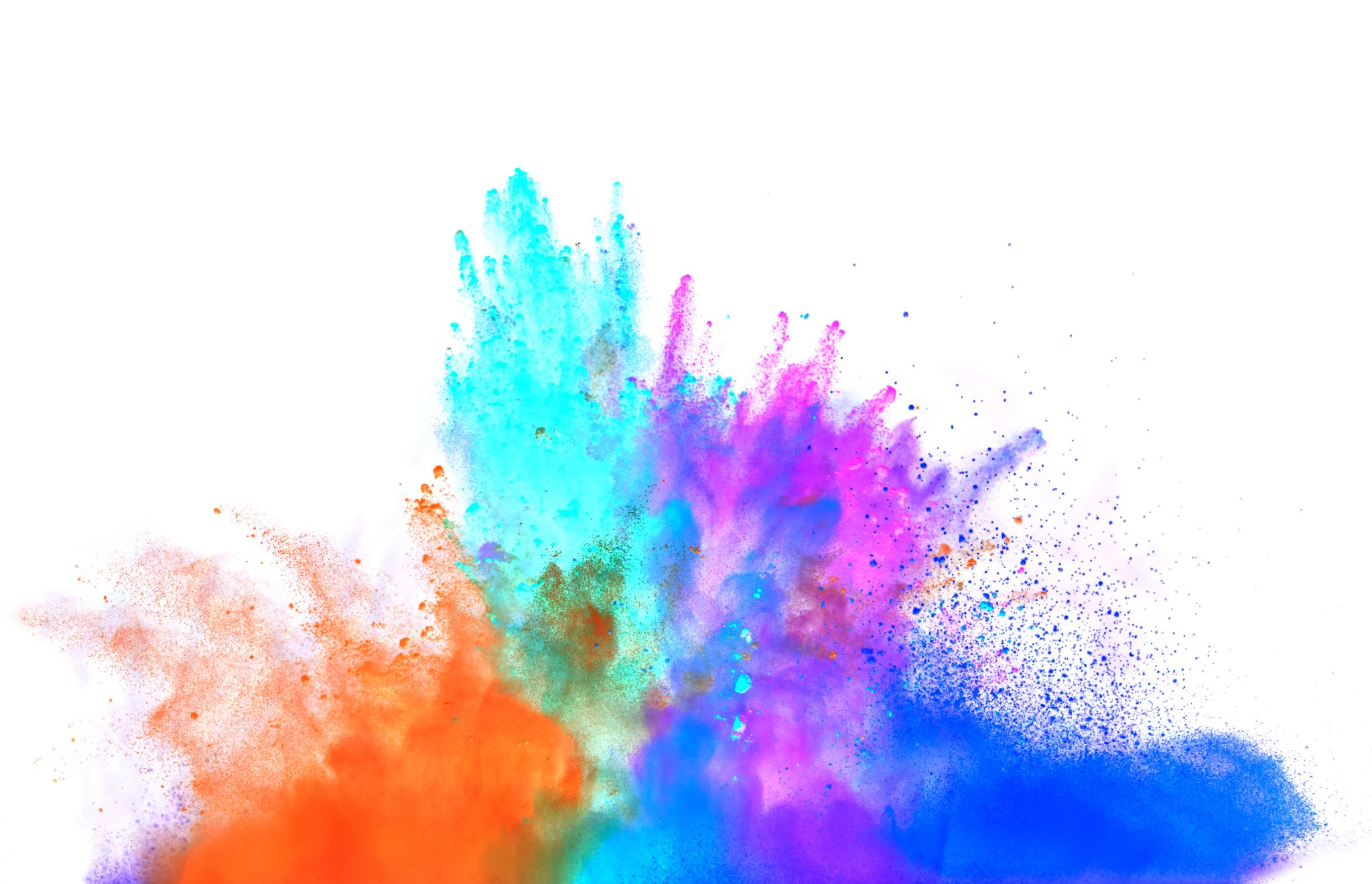 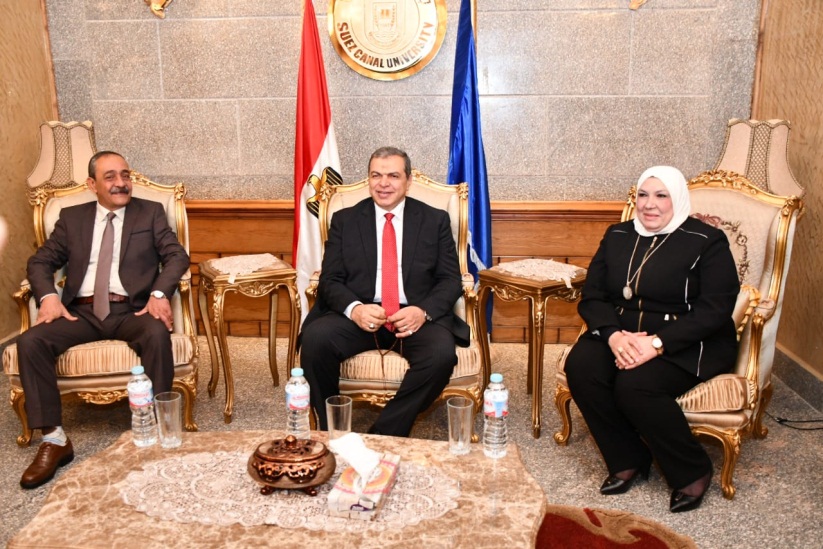 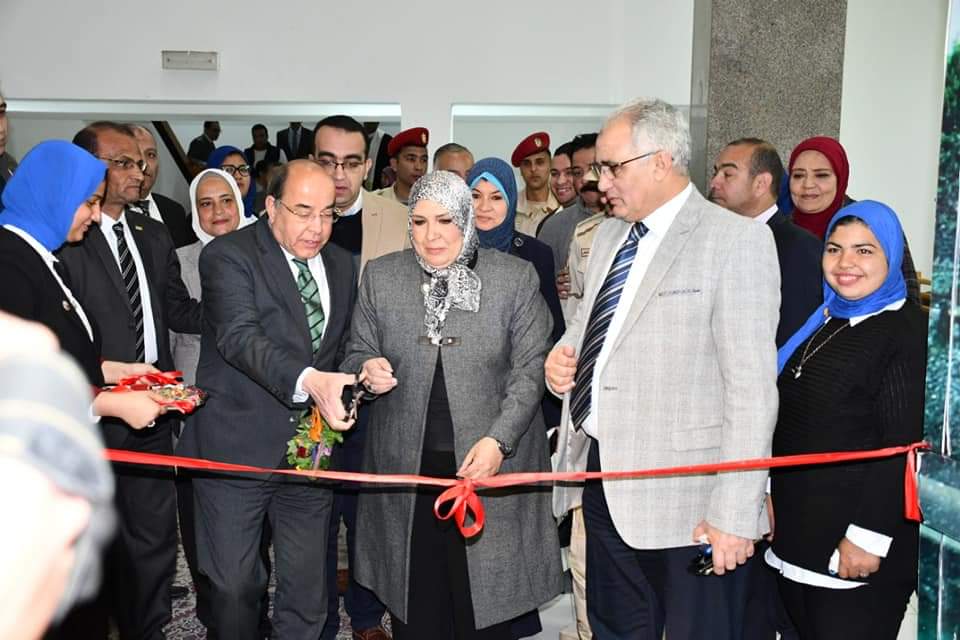 معرض جامعة قناة السويس  لمنتجات وزارات و مؤسسات القوات المسلحة والشرطة والإنتاج الحربي والمشروعات الصغيرة من الاثنين  24-2-2020حتى 27-2-2020
الملتقى الاول للمشروعات الصغيرة والمتوسطة وريادة الاعمال (فكرتك شركتك)
اتفاقية تعاون مع الهيئة العربية للتصنيع
معارض بالتعاون مع الوزارات والهيئات
اتفاقيات مع الجامعات
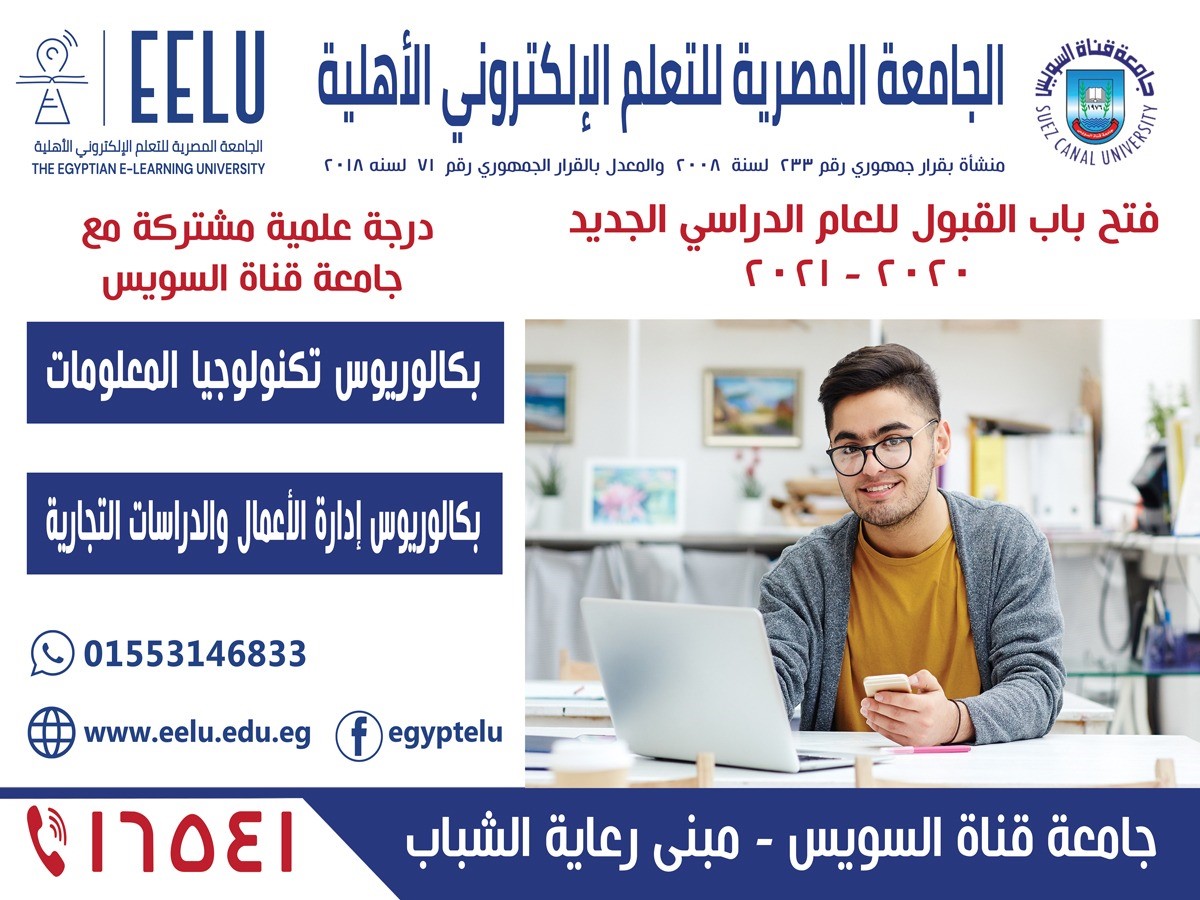 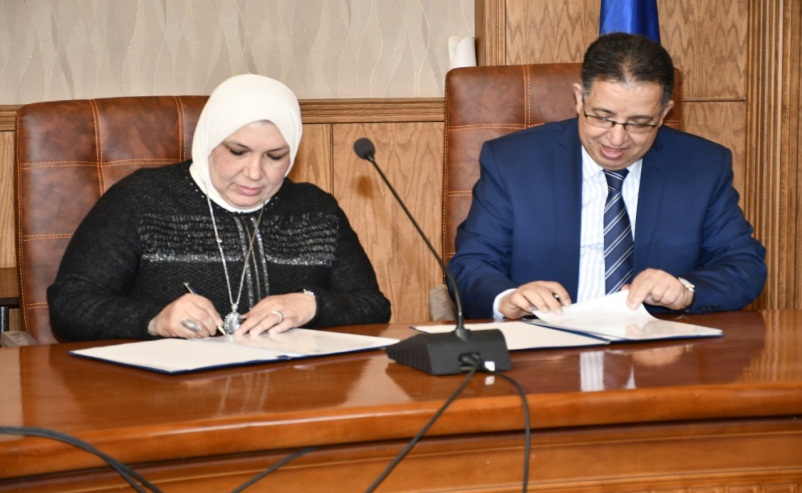 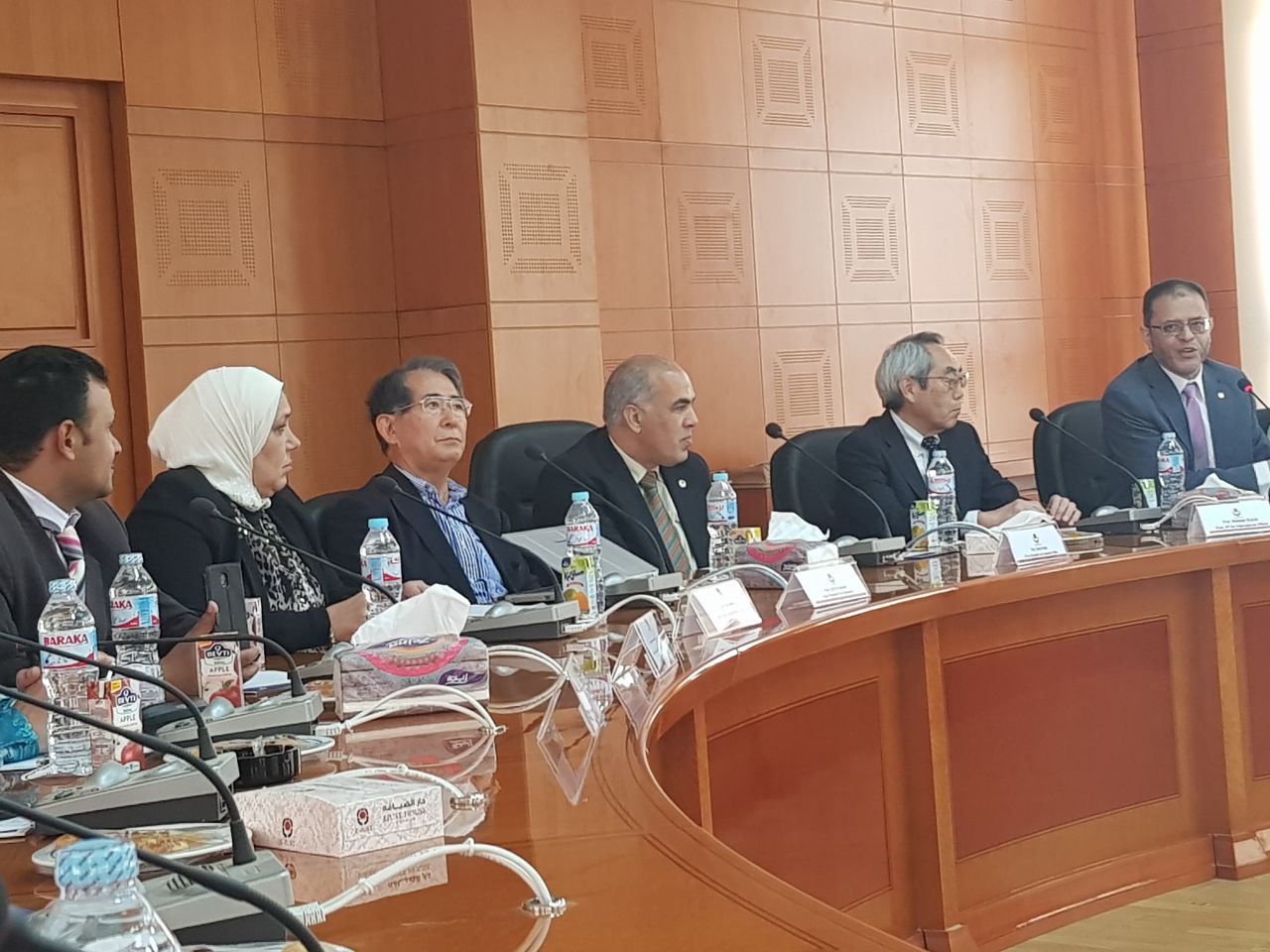 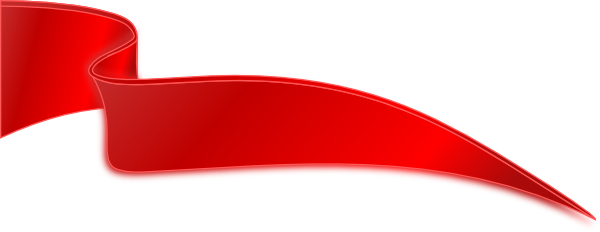 التعاون الدولي
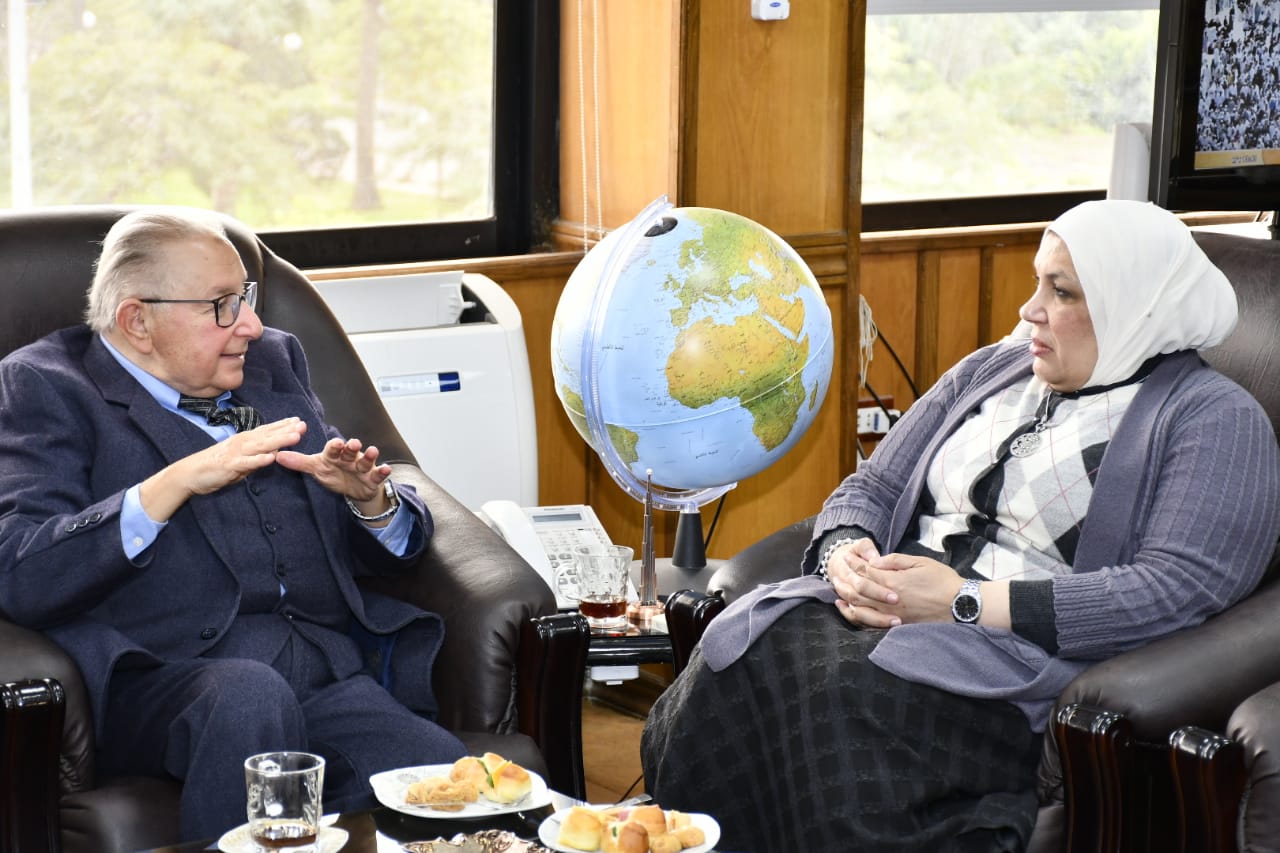 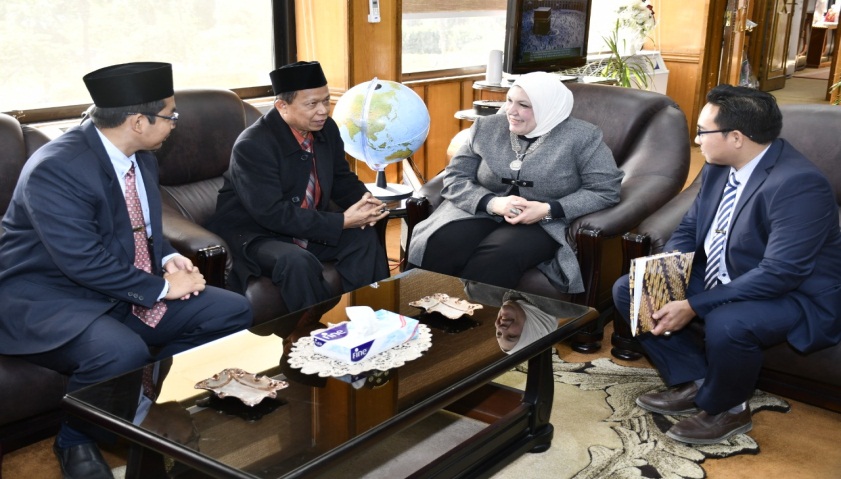 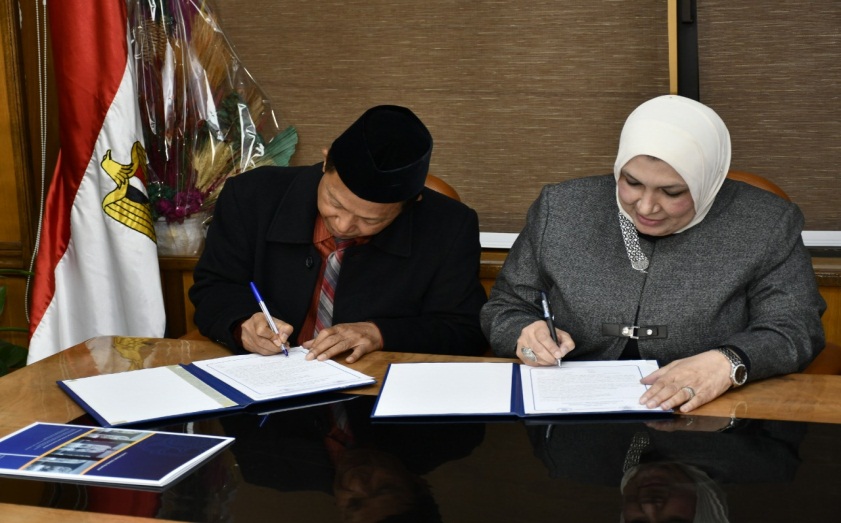 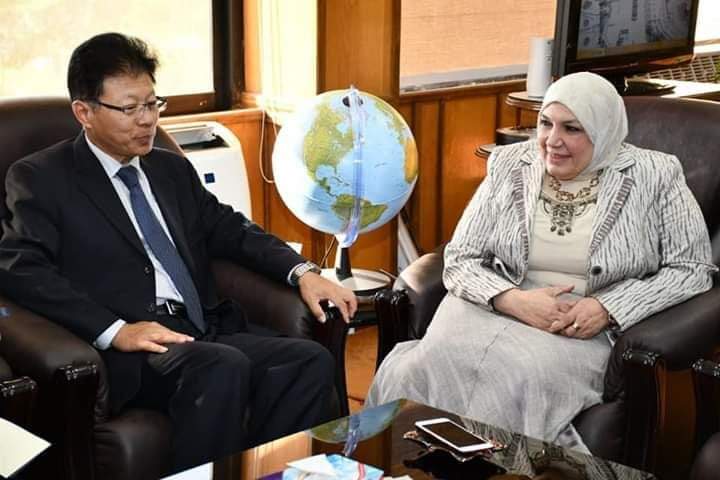 الوفد الصينى (افتتاح ورشة العمل- وحدة جراحات اليوم الواحد).
الوفد الإندونيسي (رئيس جامعة غاجامادا ورئيس الجامعة المحمدية).
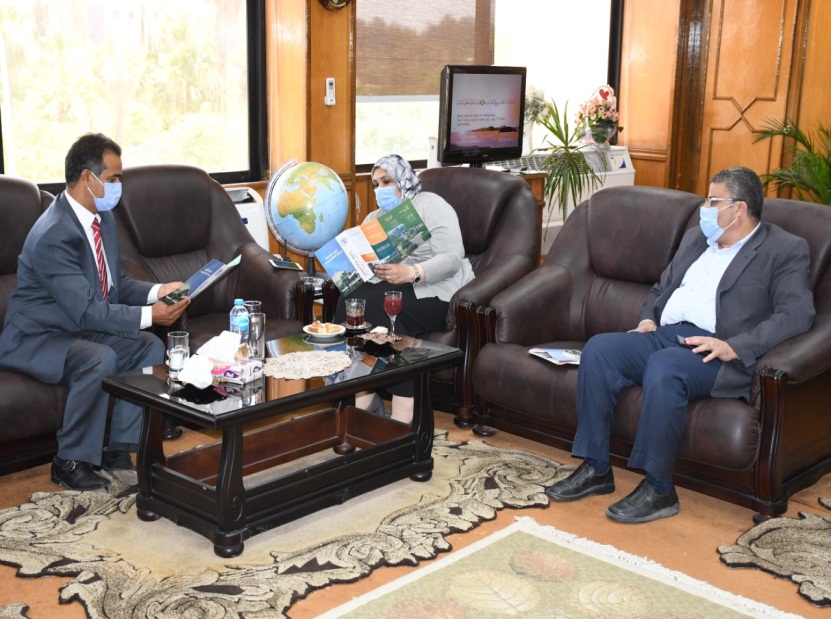 زيارة رئيس كديميه دراسا الإماراتية 
لجامعة قناة السويس
الأحد 29-12-2019
الملتقى الرياضى الاول للوافدين (550 وافد)
 تخفيض 20%  من المصروفات
 فصول مكثفة للمتضررين من الجائحة
 منح دراسية لدول حوض النيل
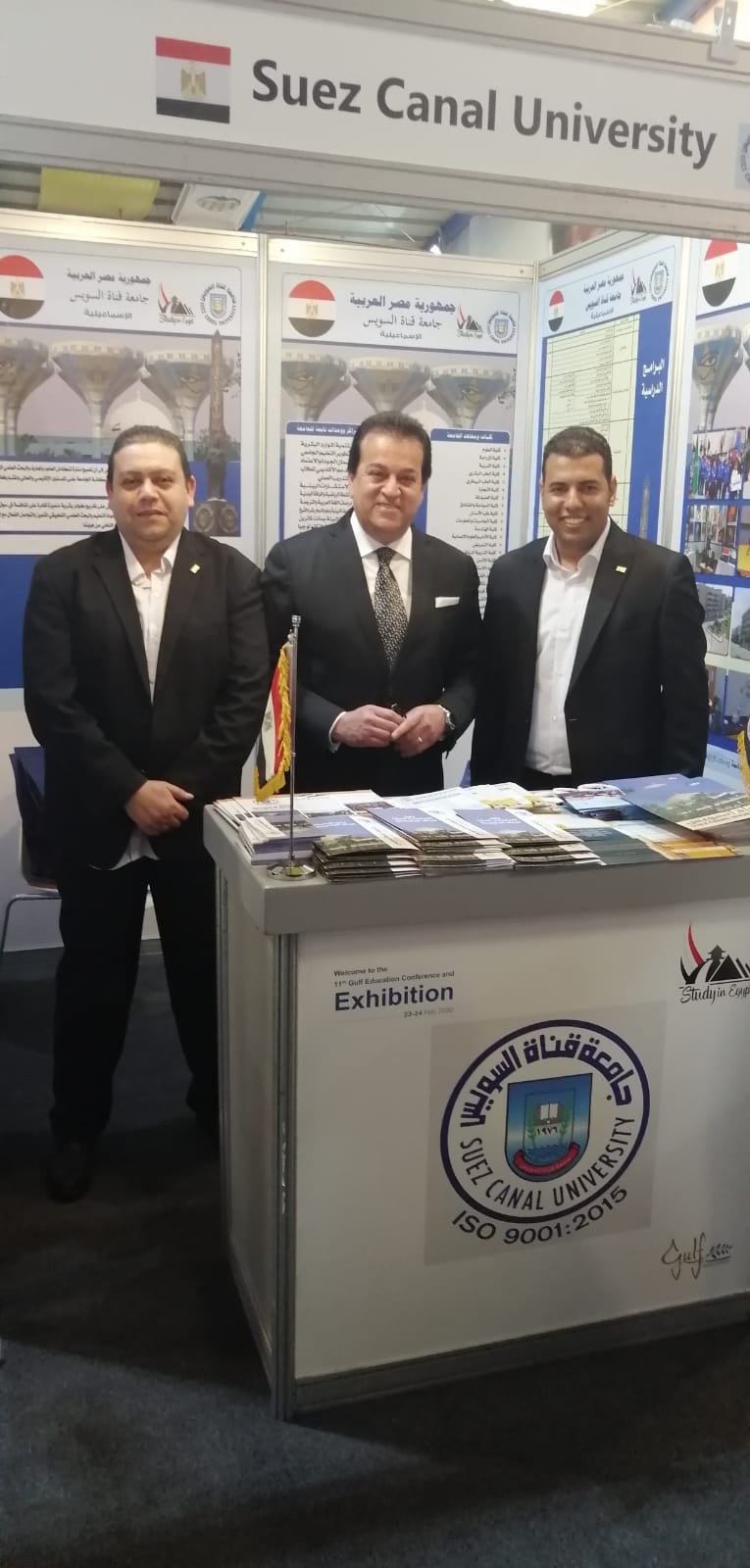 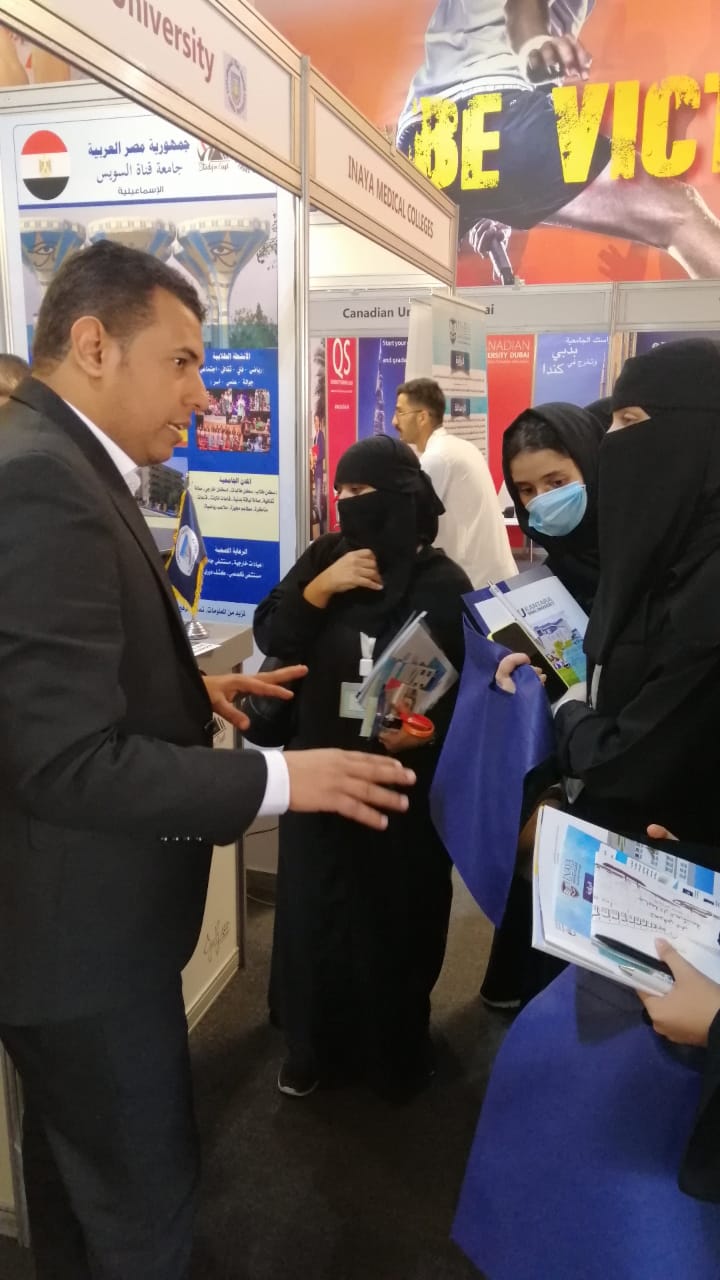 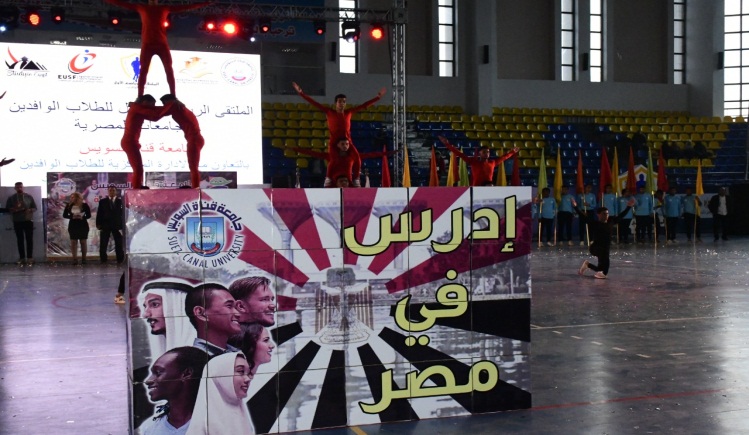 الوافدين
مشروعات الجامعة
14 مناقصة تم طرحها خلال الفصل الدراسى الثانى 
27 مشروع جارى العمل بالتنفيذ (منها 5 اعمال جارى استلام الموقع)
 39 مشروع تم الانتهاء منهم
أمثلة: 
 تقديم دراسة جدوى ومقترح لجامعة الاسماعيلية الدولية
رفع كفاءة المدينة الجامعية طالبات
تصميم رفع كفاءة مقر شرم الشيخ
 رفع كفاءة الملاعب وتجهيزاتها 
 الانتهاء من معمل الاختبارات الالكترونية 1 و البدء فى معمل الاختبارات 2 
 تصميم الموقع العام للجامعة
 تخصيص أرض جوالة جديدة 
 تجهيز الطريق الدائرى
 الاتفاق على مستشفى طوارئ جديدة 
 الانتهاء من اعمال 9 كبسولات والتعاقد على الاجهزة 54 مليون 
متابعة الانتهاء من مبني أـ ب – مبنى تجارة – مصنع الأدوية.
الانتهاء من رفع كفاءة مبنى العلاج الطبيعي.
الانتهاء من التكييف المركزي لعيادات الأسنان.
الانتهاء من حضانة الأطفال.
الانتهاء من بوابات الجامعة.
وضع حجر أساس لكلية الهندسة وكلية الحاسبات والمعلومات. 
الانتهاء من رفع كفاءة المباني المتضررة من السيول.
إعداد دراسة جدوى لحمام السباحة الأوليمبي.
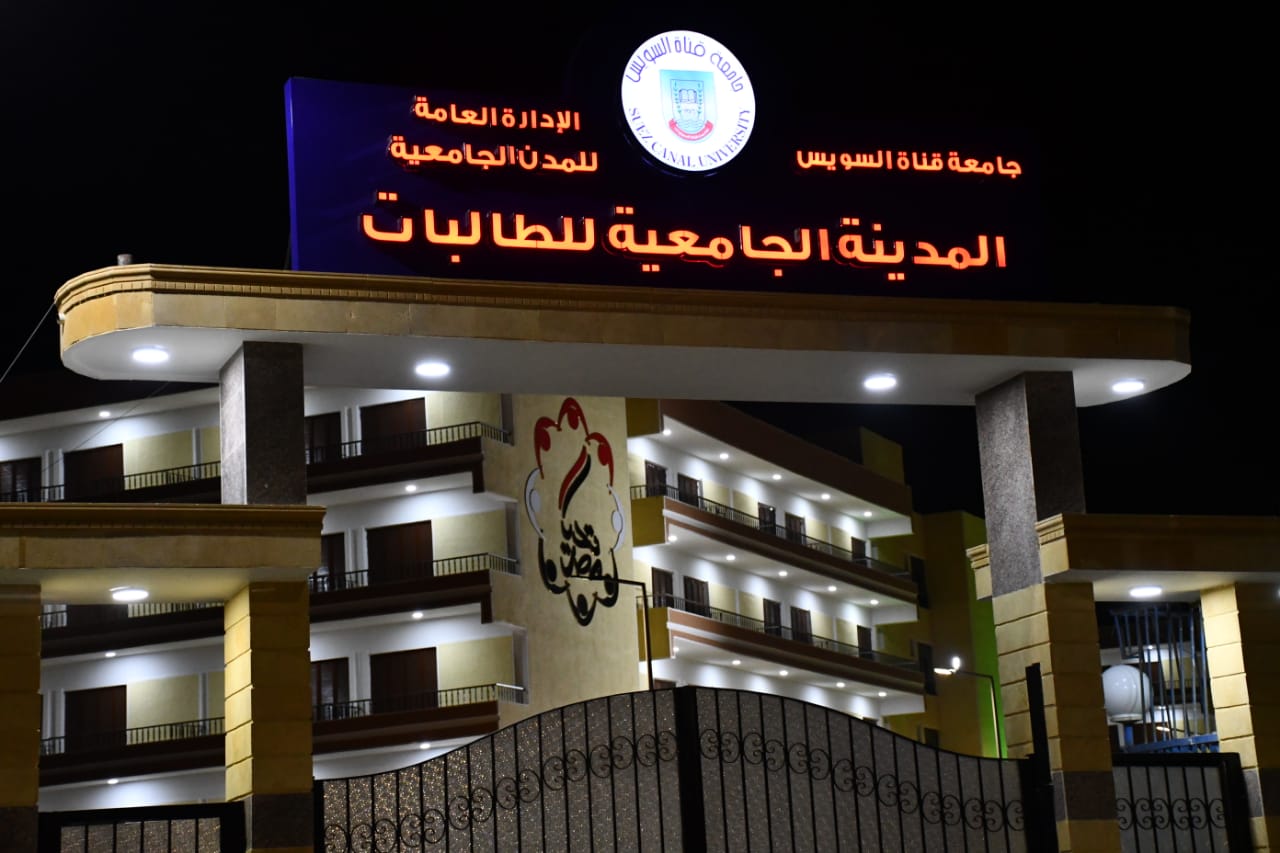 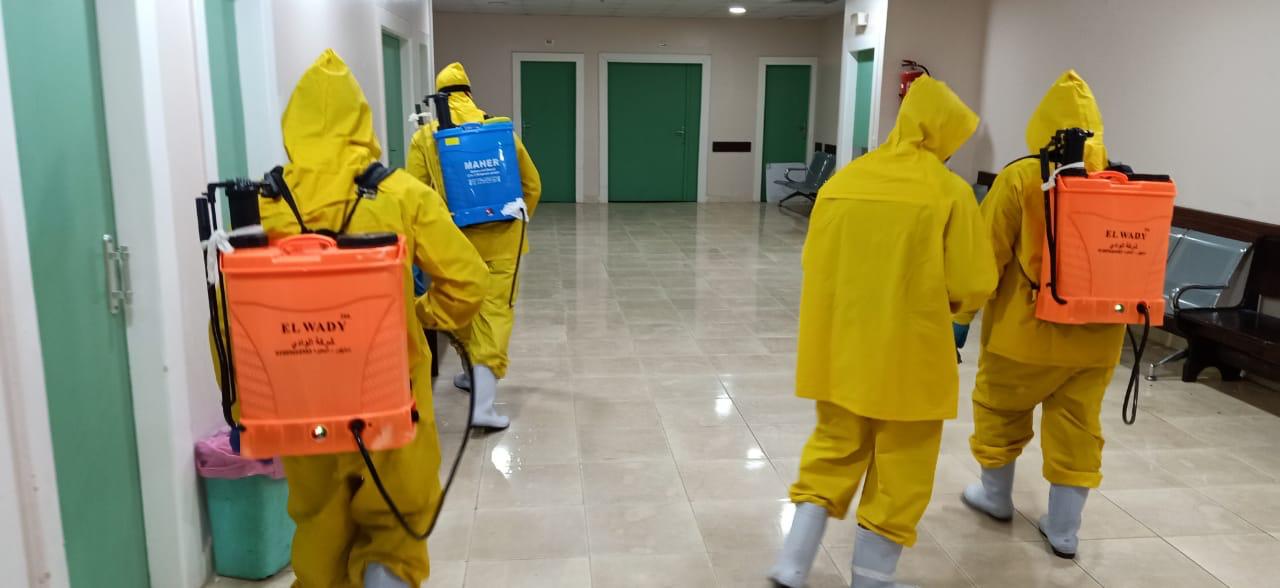 وضع خطة طوارئ
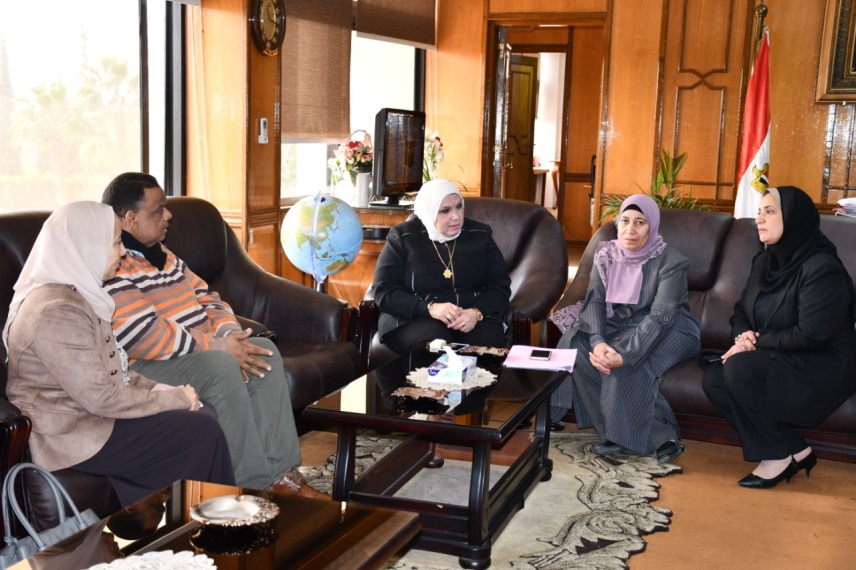 البحث العلمى
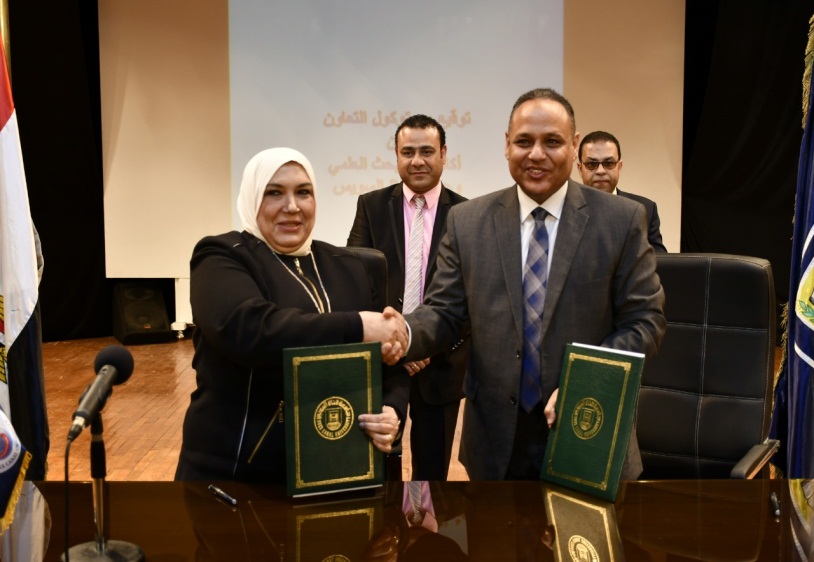 اتفاقية مع أكاديمية البحث العلمى
 تفعيل فرع الاكاديمية الفرعى 
 تفعيل وحدة النشر الدولى
 اعداد مجموعات للنشر بخصوص COVID  (18 بحث منشور + 4 مقبول للنشر)
 4 اختراعات كلية الهندسة+ 1 حاسبات+ منتجات الكحول لكلية العلوم
 انشاء المكتب الرابع للتايكو ( نادى ريادة الاعمال)
 الحصول على المرحلة الثانية للتايكو 
الحصول على المرحلة الموحدة للتايكو
 اعداد دراسة جدوى ورسومات لحاضنة أعمال ( مستثمرين + بنك )
اعداد دراسة جدوى ورسومات لمركز البحوث بجامعة قناة السويس
مؤتمر شباب الباحثيين  online 
 حلقات نقاش مع المبتعثين بالخارج عبر الفيديوكونفرنس
انشاء بيت حيوان
الدراسات العليا
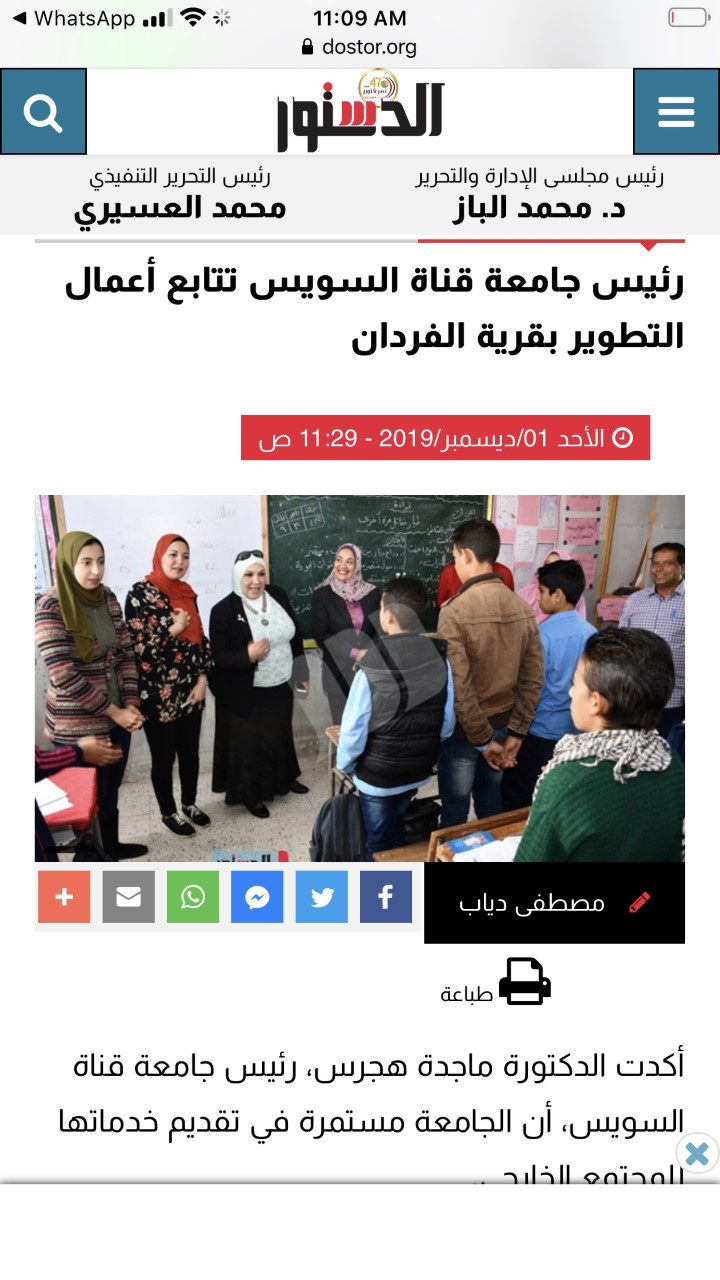 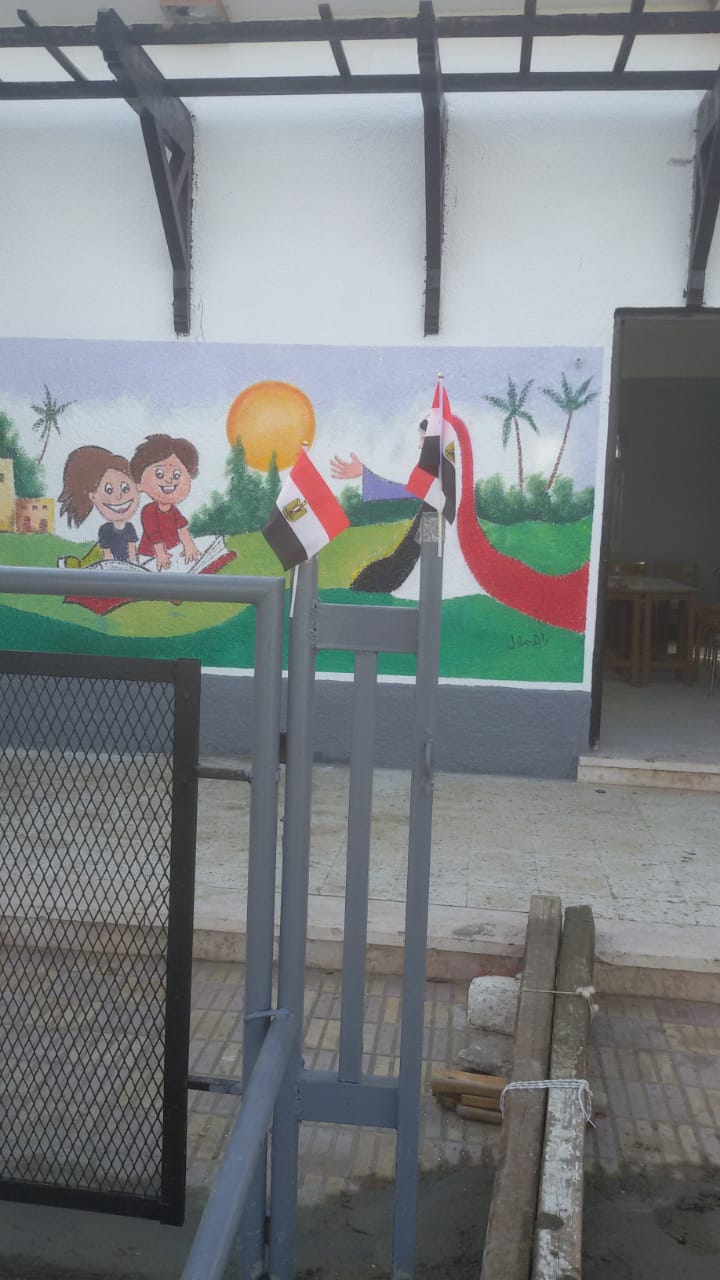 خدمة المجتمع
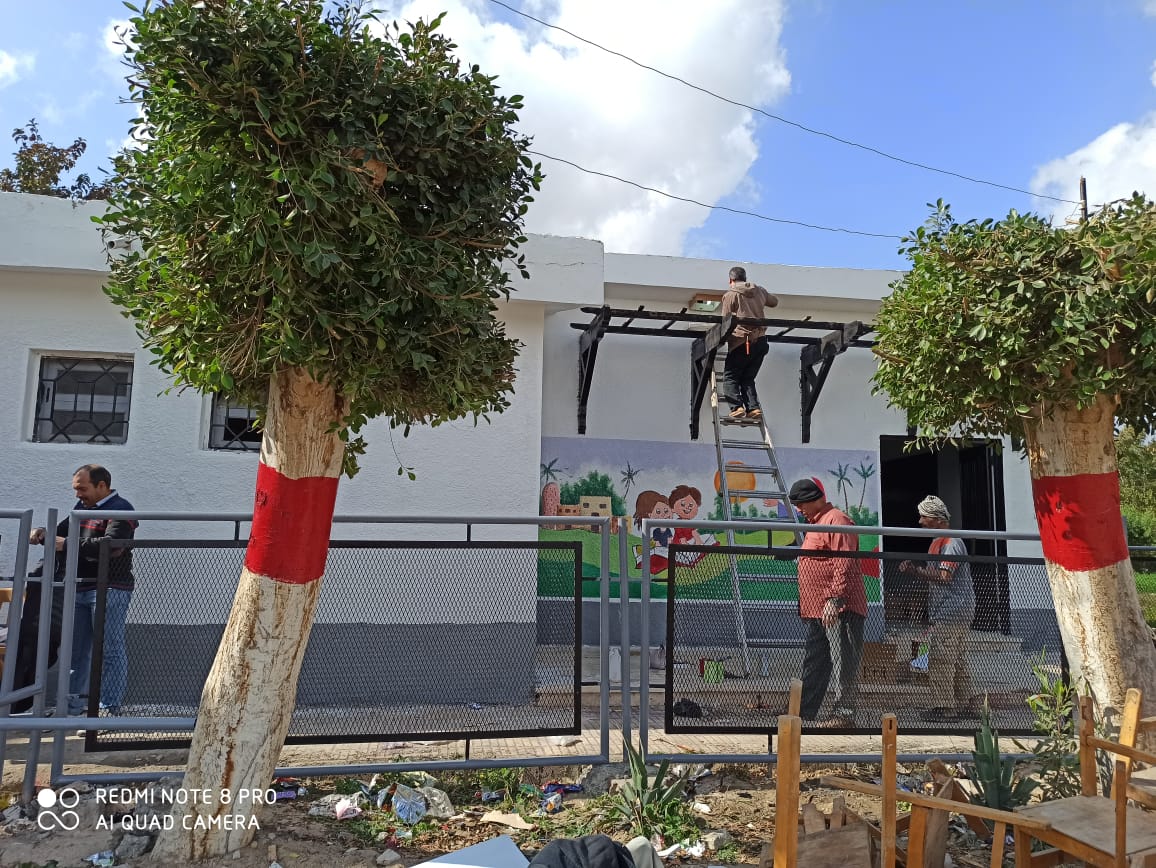 قوافل اصحاح بيئى (قرية الحجاز) وعلاج 1074 حالة مرضية
  تطوير مدرسة الفصل الواحد الكيلو 12 قرية الفردان
مشروعات الامن الغذائى:
 تعزيز دور الوحدات المنتجة للمواد الغذائية (زراعة-بيطرى- سياحة- اسنزراع سمكى)
خطة تطوير المزارع ورفع كفاءتها الانتاجية 
 رفع كفاءة مزرعة كلية الزراعة
رفع كفاءة مزرعة كلية الطب البيطرى
 تصنيع المطهرات من خلال وحدة الخدمة العامة والاستشارات العلمية بكلية العلوم
تصنيع كمامات من القماش مدعم بفلتر أو بمادة مضادة للفيروسات.
 التعاون مع نقابة أطباء الاسماعيلية فى مجال التدريب
 التعاون مع هيئة تعليم الكبار
 المستشفيات الجامعية ودورها فى مواجه كورونا
 استقبال العالقين بالخارج
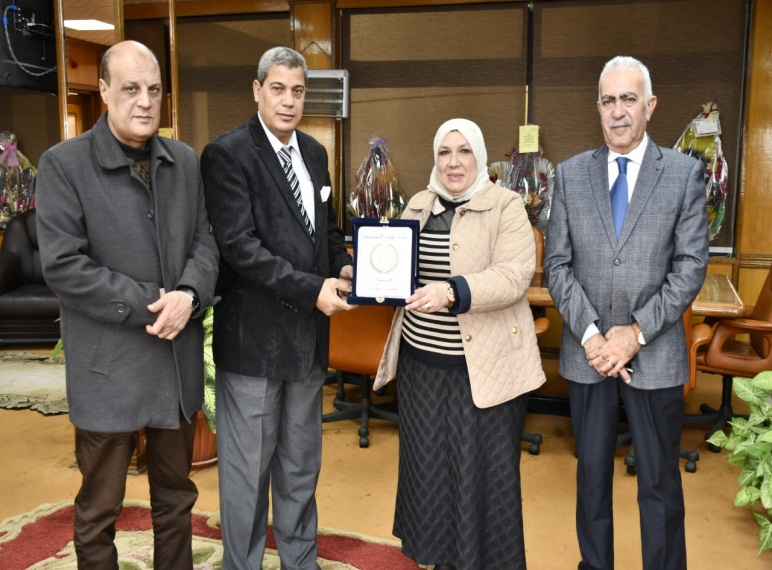 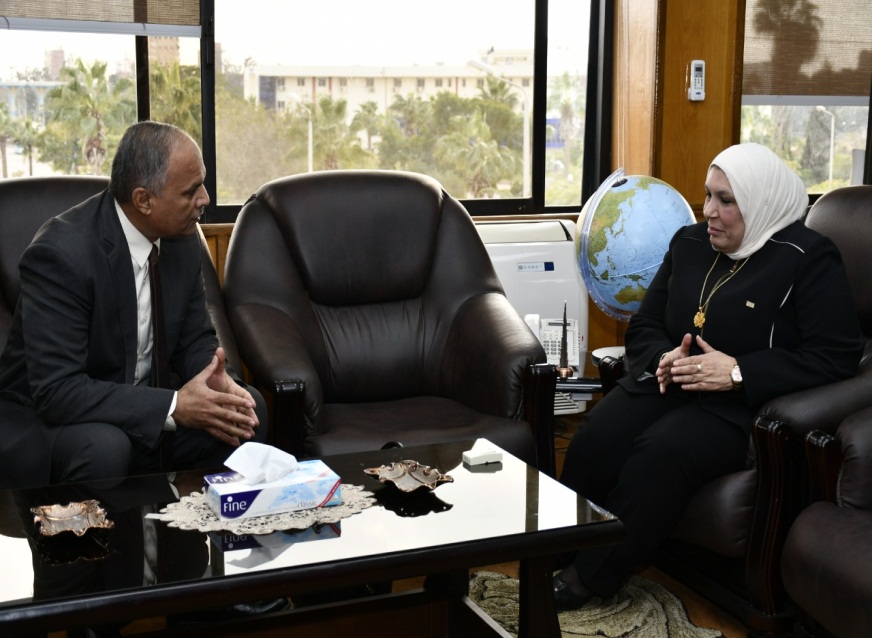 تعاون مع نقابة أطباء الاسماعيلية
اتفاقية تعاون مع جامعة الخليج
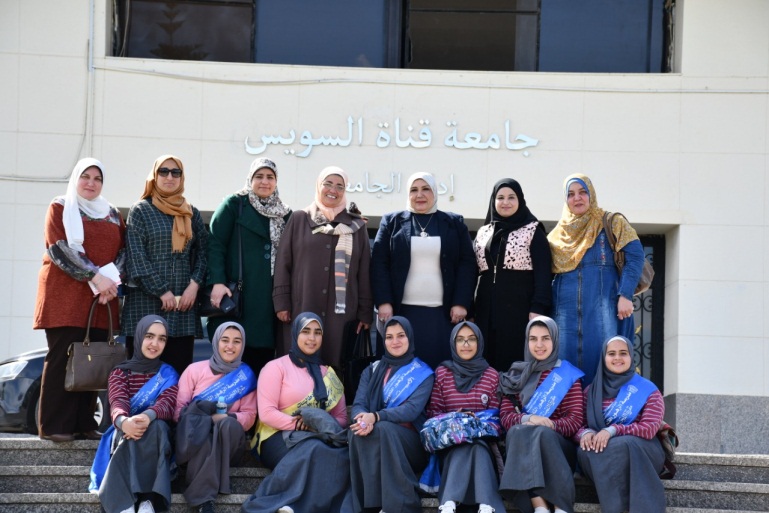 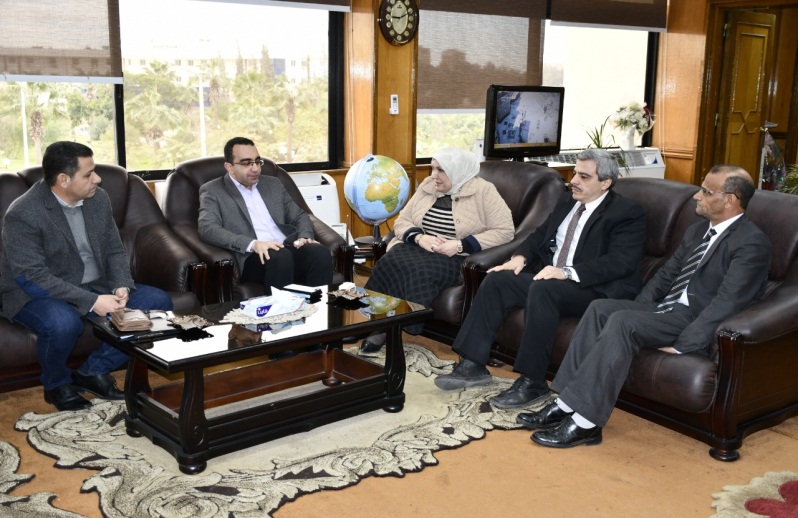 استقبال الجامعة لاتحاد طلاب مدرسه الزهور الثانويه بنات بالإسماعيلية
هيئة تعليم الكبار بالسماعيلية
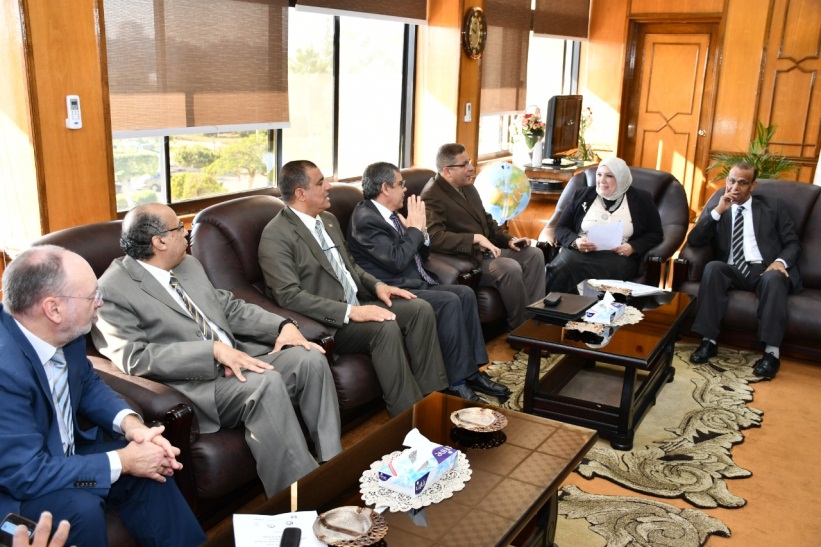 وفد منتدى التنمية البيئية لسيناء بجامعة قناة السويسالخميس 19-12-2019زيارة وفد منتدى التنمية البيئية لسيناء بجامعة قناة السويسالخميس 19-12-
زيارة وفد منتدى التنمية البيئية لسيناء بجامعة قناة السويس  بالتعاون مع DAAD
وفد منتدى التنمية البيئية لسيناء بجامعة قناة رئيس مجلس إدارة شركة مياه الشرب والصرف الصحى بشمال وجنوب سيناء و الدكتور جمال قطب مدير معهد بحوث الموارد المائية بوزارة الرى و الدكتور مايكل شنايدر استاذ المياه بجامعة برلين وذلك على هامش افتتاح منتدى التنميه البيئية لسيناء.. خريطة رقمية و مستقبل اقتصادى الذى نظمه كلية العلوم بالتعاون مع الهيئة الألمانية للتبادل العلمى DAAD وشبكة العلوم والتكنولوجيا بالشرق الأوسط وشمال أفريقيا وشركة مياه الشرب والصرف الصحى بشمال وجنوب سيناء و معهد بحوث الموارد المائية بوزارة الرى.الخميس 19-12-2019
الجهاز الادارى
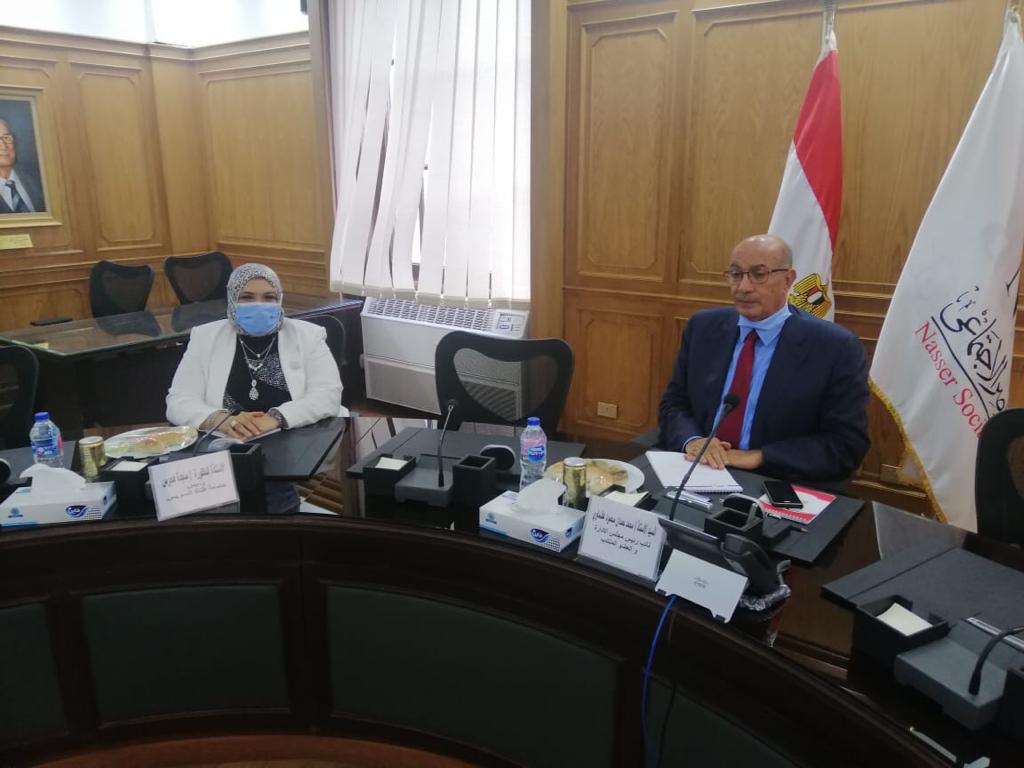 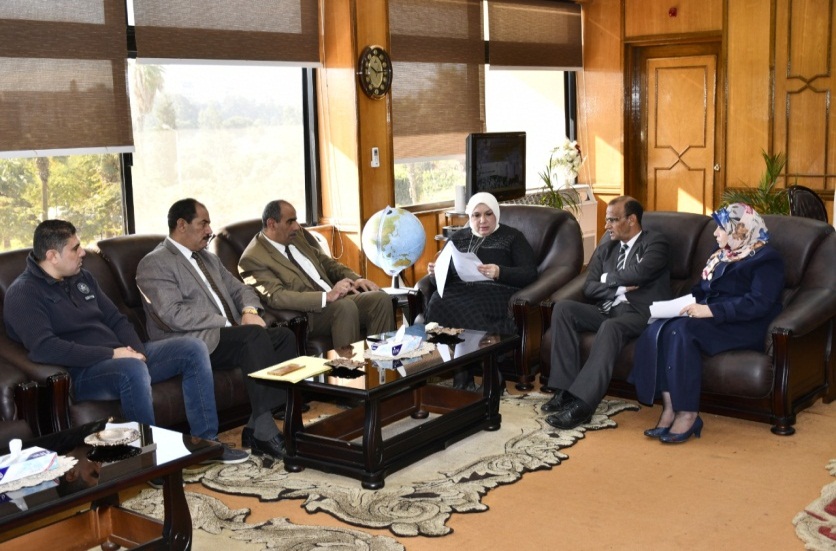 اتفاقية مع الهيئة القومية للبريد (جميع الاعمال  المقدمة لأعضاء هيئة التدريس والعاملين والطلاب  ماعدا المرور و الشهر العقارى).
 زيادة الاجر اليومى من 50 جنيه الى 70.
 بنك ناصر الاجتماعى لرعاية العمالة المؤقتة.
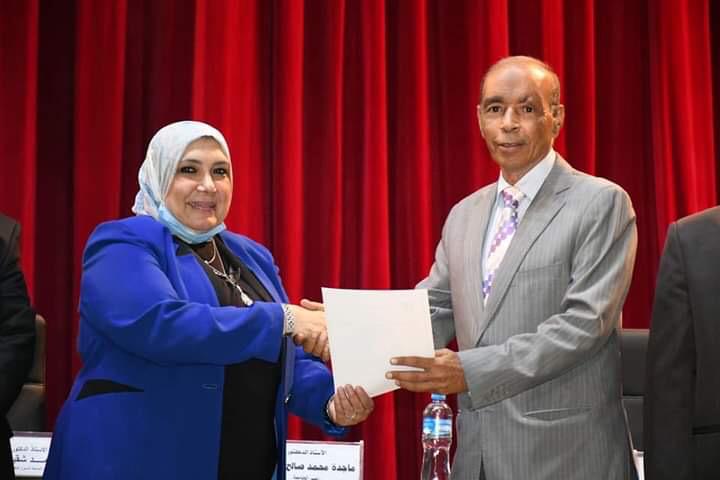 الحصول على الايزو للعام الرابع 
 اعداد 12 كلية للتقدم للامتياز الحكومى
اعداد الخطة الاستراتيجية 2020-2025
 تقديم 6 مشروعات قياس وتقويم
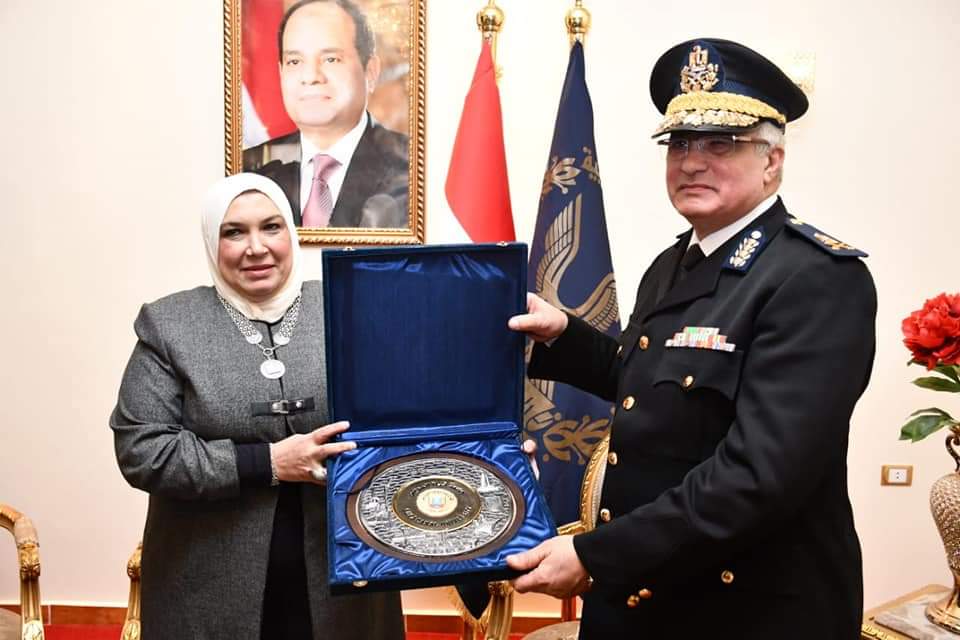 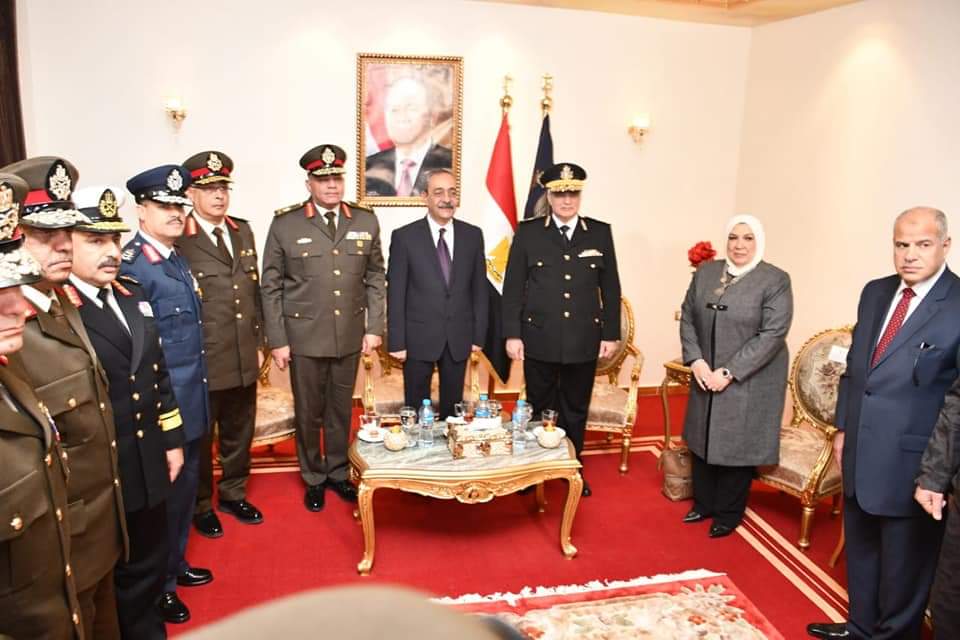 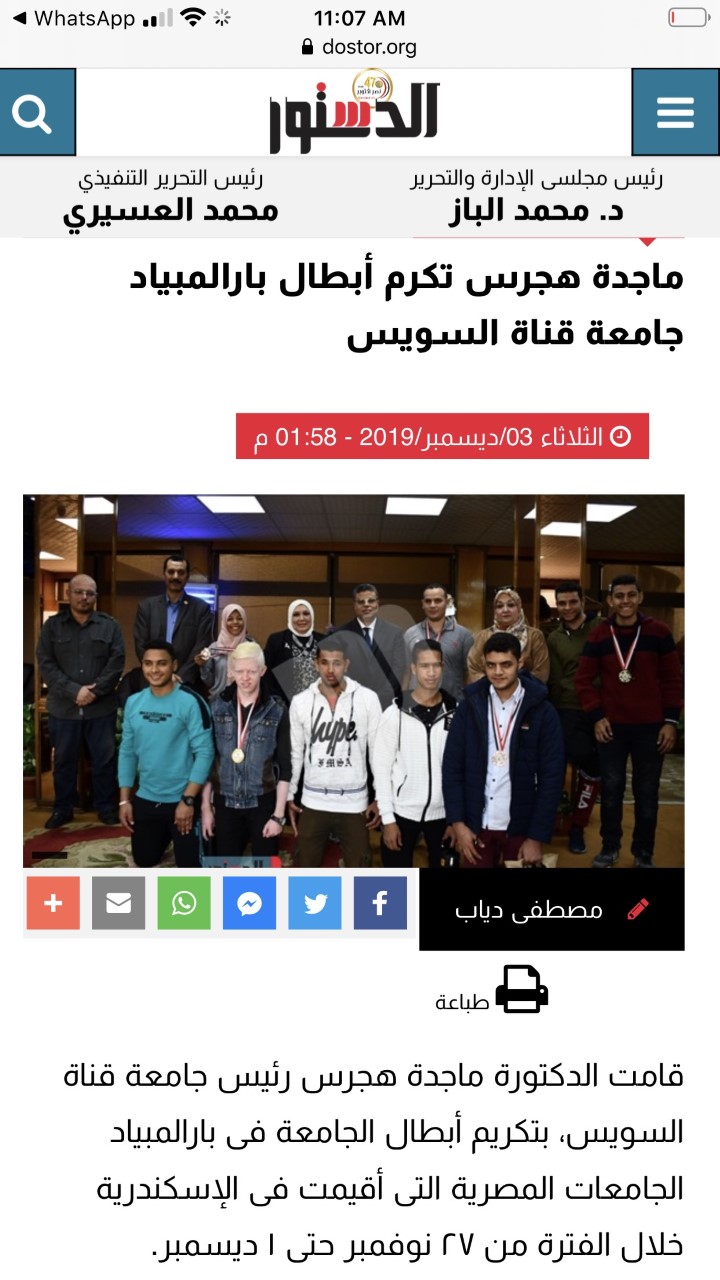 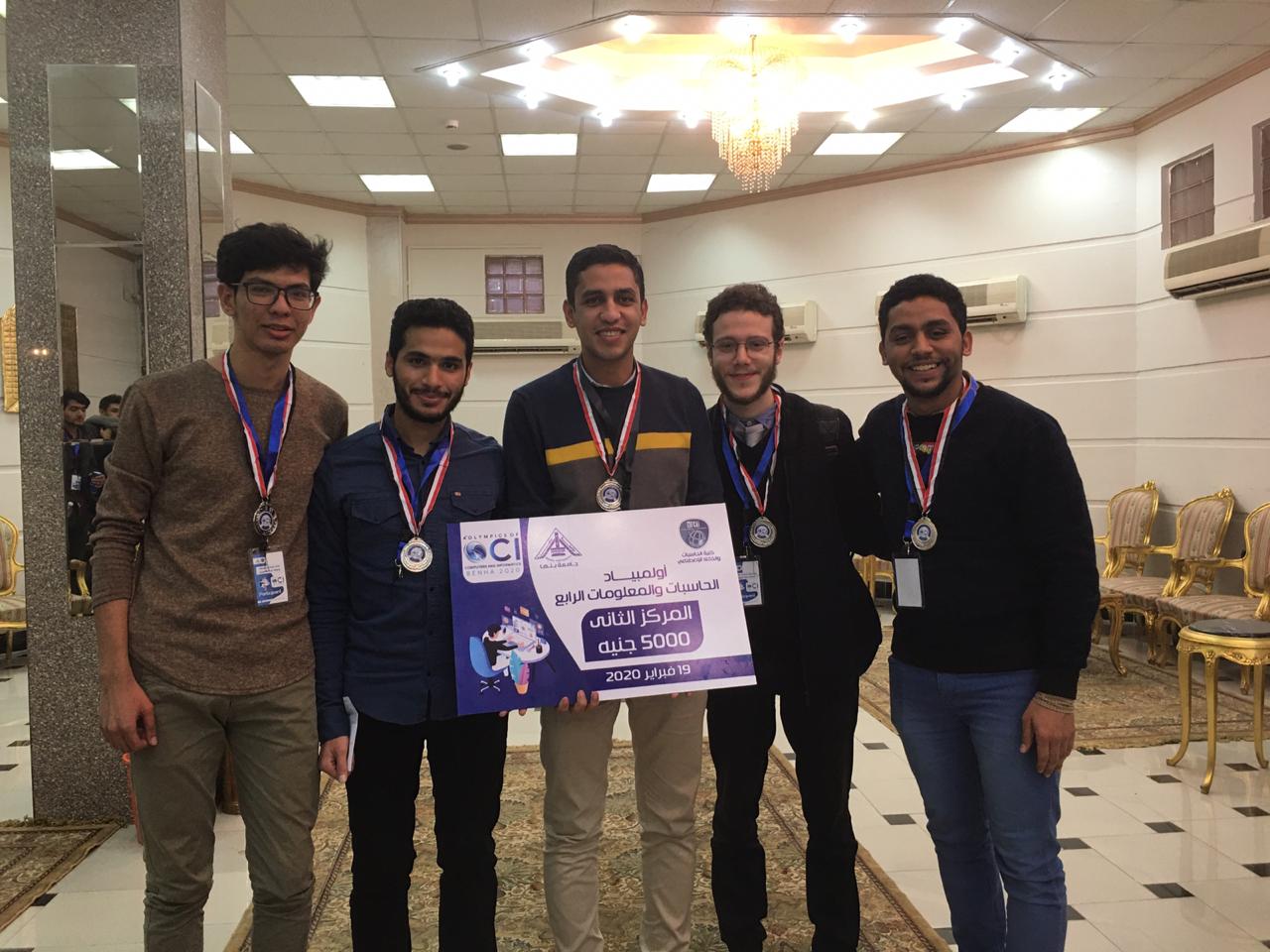 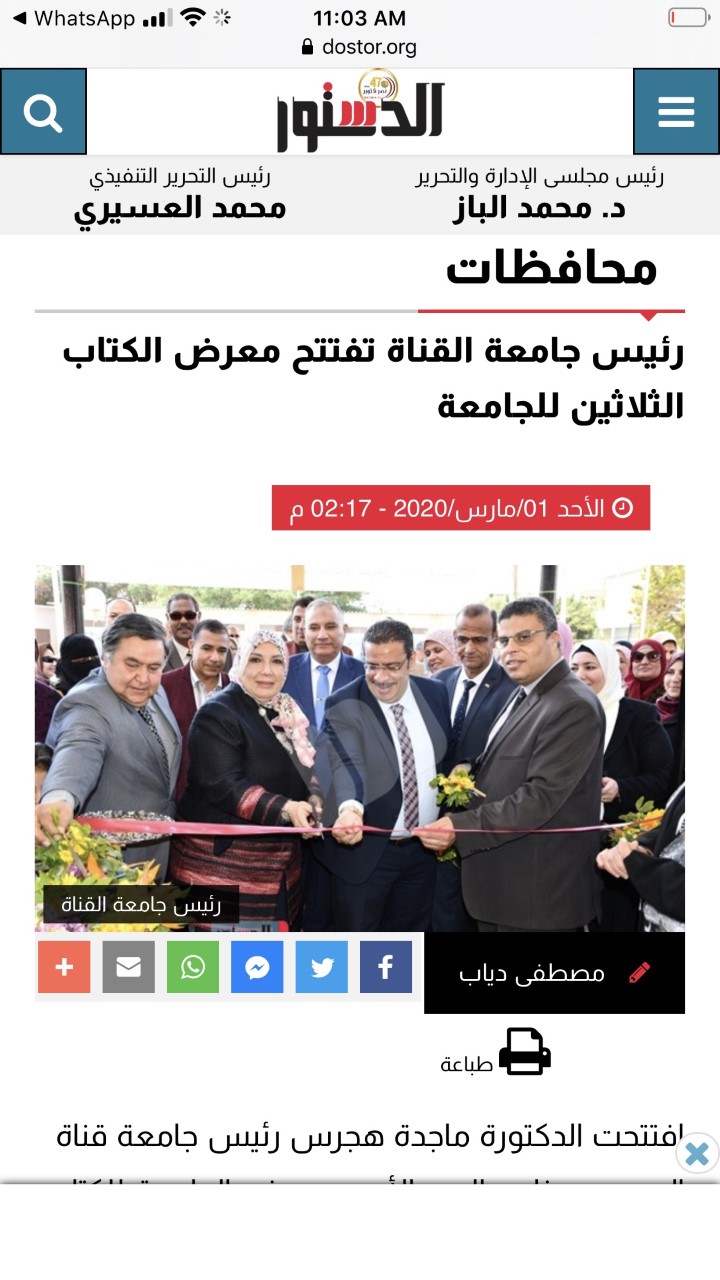 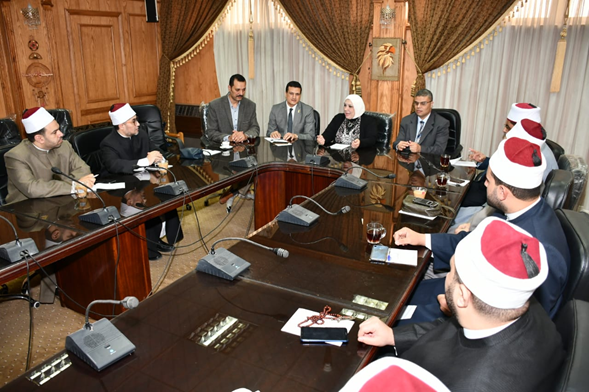 شباب الباحثين
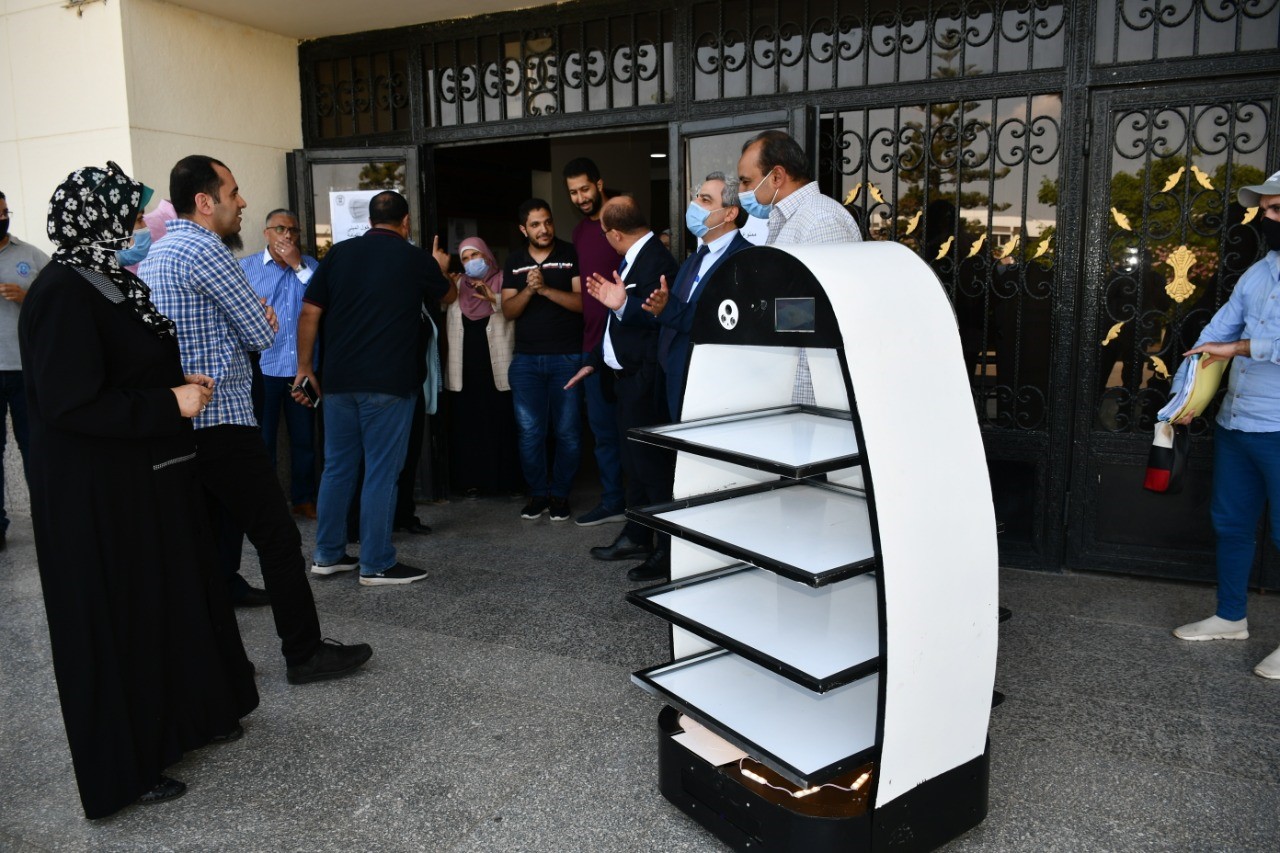 تعزيز الابتكار والإبداع
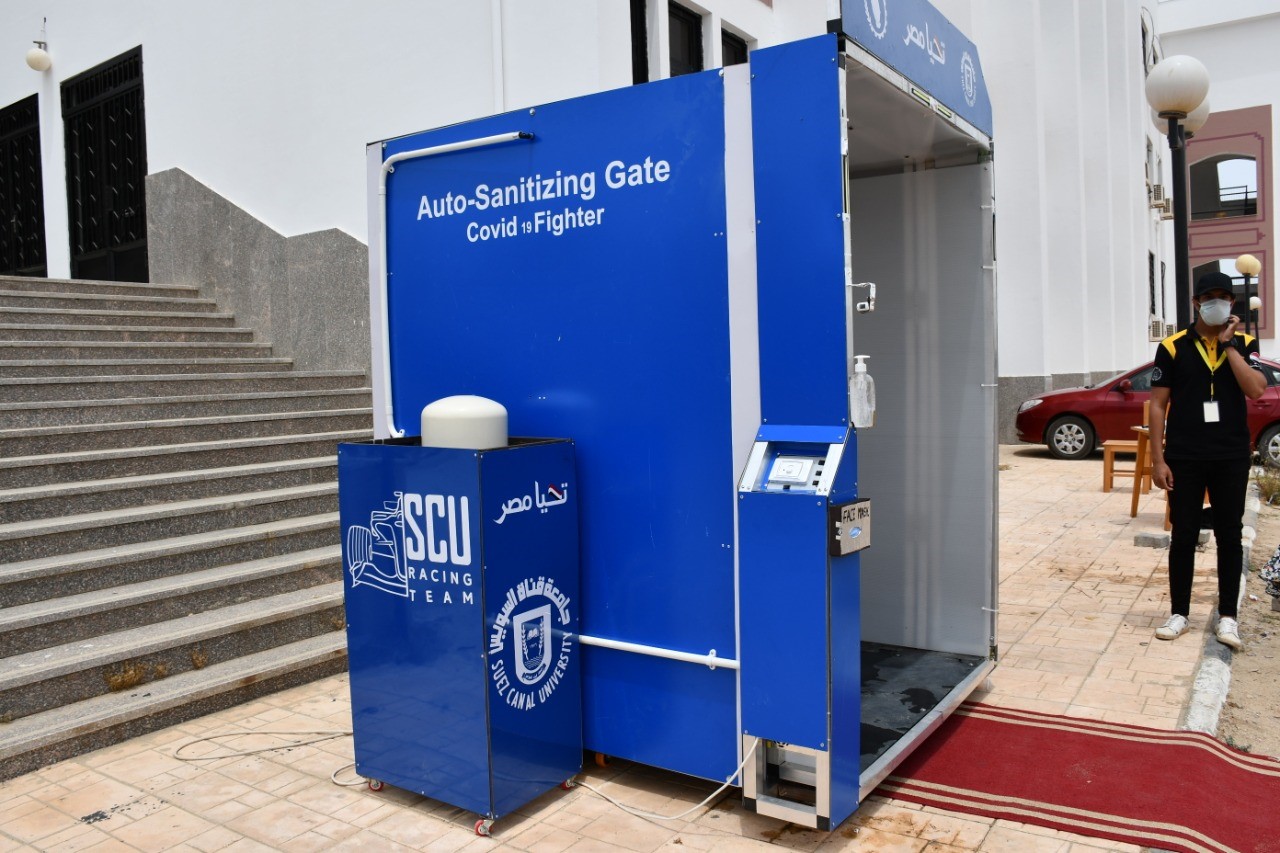